Office of Management & FinanceBureau of Revenue and Financial Services
THE CITY OF PORTLAND’S ANNUAL COMPREHENSIVE FINANCIAL REPORT FOR FY2022-23
Presented by
Ronald Vaught, Controller
Kevin Sanders, Financial Reporting Supervisor
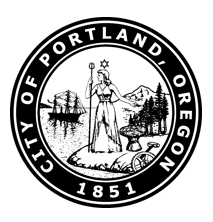 [Speaker Notes: RV

Good afternoon Mayor Wheeler and City Commissioners.  For the record, my name is Ron Vaught, I am the City’s Controller.  Joining me today is Kevin Sanders, Accounting Supervisor of the City’s financial reporting team.  

The Division is responsible for managing incoming and outgoing grants, paying the City’s bills, management and training related to systems, establishing financial policies, internal control monitoring, and internal and external financial reporting.


Next slide]
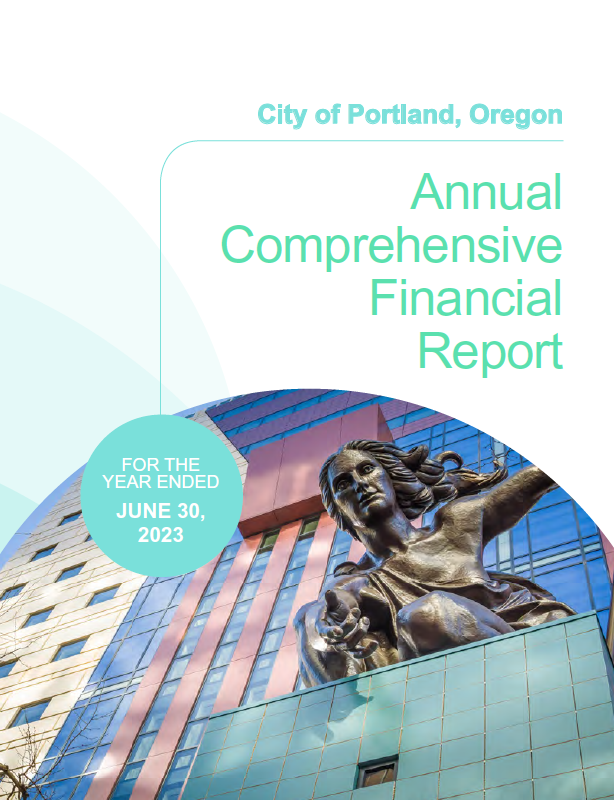 Prepared by
BRFS Accounting Division
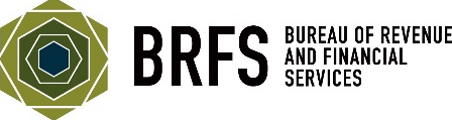 [Speaker Notes: RV

Today we will be presenting the City’s Annual Comprehensive Financial Report, also known as the “ACFR”, for the fiscal year ended June 30, 2023. 

The preparation of the Annual Report is an extensive project which requires a City-wide group effort to make it a success.  We start the planning process within the Accounting and Grants Management Division in January.  There is a City-wide kick-off meeting in April where we begin the conversation with the bureaus as to what we need from them and when it will be delivered.  

Staff from across the City works with us and the Moss Adams for six months to compile the report and provide Moss Adams with everything they need to reach an opinion on the reports.

Next slide]
Highlights of the FY2022-23 Annual Report
ACFR complies with State Law, and generally accepted accounting principles (GAAP)

City received the GFOA Award for Excellence in Financial Reporting for the 42th consecutive year for the ACFR
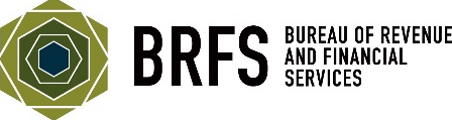 [Speaker Notes: RV

Now I would like to share some quick highlights of the fiscal year 2022-23 annual report.

The annual report complies with state law and generally accepted accounting principles and was awarded the Government Finance Officers Association (GFOA) “Award for Excellence in Financial Reporting” for the 42nd consecutive year. 

Next slide]
Accounting and Grants Management Division Goals
4
[Speaker Notes: RV 

In the Accounting and Grants Management division of the Office of Management and Finance we aim to pursue excellence, which can be measured by the attainment of three goals.  

First, we aim to receive an unmodified opinion for the ACFR and the Single Audit. 

Second, In addition to receiving an unmodified opinion, we aim to go further with the goal of receiving no findings across the ACFR and the Single Audit. 

Third, we seek to accomplish the first two goals while delivering the Annual Comprehensive Financial Report to our investors withing 120 days and deliver the Single Audit within 150 days of our June 30th fiscal year end. 

This year we are happy to say we were successful in achieving all three goals.  

Kevin Sanders will now walk through some of the government-wide numbers.]
Government-Wide Net PositionGovernmental Activities
The City’s net position is improving:
Governmental Activities
Fiscal Year 2023		$(1.4 billion)
Fiscal Year 2022		$(1.7 billion)

Governmental Activities major funds include: the General Fund, PBOT, Grants, and the Portland Clean Energy Community Benefits Fund

Business-Type Activities major funds include: the Sewage Disposal fund and the Water fund.
[Speaker Notes: KS

Thank You Ron.  Good Afternoon Mayor Wheeler and Members of the City Council.  For the record, my name is Kevin Sanders and I am the Accounting Supervisor for the City’s Financial Reporting team.  

The City’s accounting system tracks transactions using three measurement focuses and two bases of accounting.  Most discussions about City finances focus on the budgetary measurement focus and modified accrual basis of accounting since this is the basis that most often guides the bureau’s operations, but the financial statements primarily report using the other two measurement focuses.  

The supplemental schedules in the ACFR do present schedules using the budgetary measurement focus and modified accrual basis of accounting.

The emphasis of our presentation today will be on the government-wide financial statements which use the accrual basis of accounting.  This is the highest level of reporting within the annual report and contains the most comprehensive and complete picture of the City’s financial situation.  

The government-wide statements are made up of two parts, those being governmental activities and business type activities.  Governmental activities are made up of the governmental funds, such as the general fund, and our internal service funds, such as Technology Services, which provide services to the entire City.  These types of funds are generally funded by tax revenues and grant revenues.   Business Type activities are our enterprise funds, such as water and BES which provide services directly to our citizens in exchange for a fee, such as Water and Sewer bills. 

Next slide]
Governmental Activities
[Speaker Notes: KS

This slide shows the various components that make up the yearly net change in governmental activities net position which went from negative $1.7 billion to negative $1.4 billion.  This highlights the unique nature of government where many activities are not intended to fund themselves but are instead funded primarily through tax revenues.  

For example, here we can see that core City services such as public safety and community development programs have expenses that outweigh any revenues earned through those programs.   If you add up all of these inflows and outflows together, the result is the roughly $300 million increase in governmental activities net position.  

Next slide]
Governmental Activities
[Speaker Notes: KS 

This slide shows a ten year trend of revenues and expenses for the governmental activities section that we’ve been discussing.  The graph is showing us that during fiscal year 2023 the previous years trend of revenues exceeding expenses has continued from the previous year leading the City to an improved financial situation.  

Next slide]
Governmental Activities
[Speaker Notes: KS 

This final slide for governmental activities shows a ten year trend of capital assets and bonds payable.  As we can see from the graph, we have an increase to capital assets over this period and a decrease in bonds payable. 

I will now turn the presentation back to Ron who will present information on the business-type activities.  

Next slide]
Government Wide Net PositionBusiness-Type Activities
Business-Type Activities
Fiscal Year 2023		$3.9 billion
Fiscal Year 2022		$3.6 billion
Improvements here also relate to reduced pension expense, improving revenues and increases to capital assets.

Major Funds Include Bureau of Environmental Services and Water
[Speaker Notes: RV


Thank you Kevin.  Business type activities net position increased by $243 million during fiscal year 2023 from $3.6 billion to $3.9 billion.  The City’s environmental services and water operations contributed $141 million and $91 million of this increase respectively.   Overall we saw increases in charges for services and investment income along with increased expenses for business-type activities for the year.  

Next slide]
Business-Type Activities
[Speaker Notes: RV

This next slide is showing us the combination of revenues and expenses for the two major funds in the City’s business-type activities section.  As opposed to the governmental activities, the business-type activities are intended to fund themselves through the charging of fees and you can see that this indeed has been accomplished.  

Next slide.]
Business-Type Activities
[Speaker Notes: RV

This slide shows a ten year trend of revenues and expenses for the City’s business-type activities.  What we can see is that while expenses in these funds have remained fairly constant over the past ten years, revenues have been climbing.  

The difference between these lines represents the amount of money needed for debt service and to build up net position.]
Business-Type Activities
[Speaker Notes: RV

Our final slide for business-type activities shows a ten year trend of capital assets and bonds payable from 2014 to 2023.  We can see a steadily increasing level of capital assets with a fairly consistent level of bonds payable.  

This concludes our presentation of the highlights and financial trends of the fiscal year 2022-23 Annual Comprehensive Financial Report.  Thank you for your time.]